8 класс
Урок по теме: «Решение задач на расчёт КПД теплового двигателя»
МАОУ СОШ № 2
Г. Курганинска
Краснодарского края
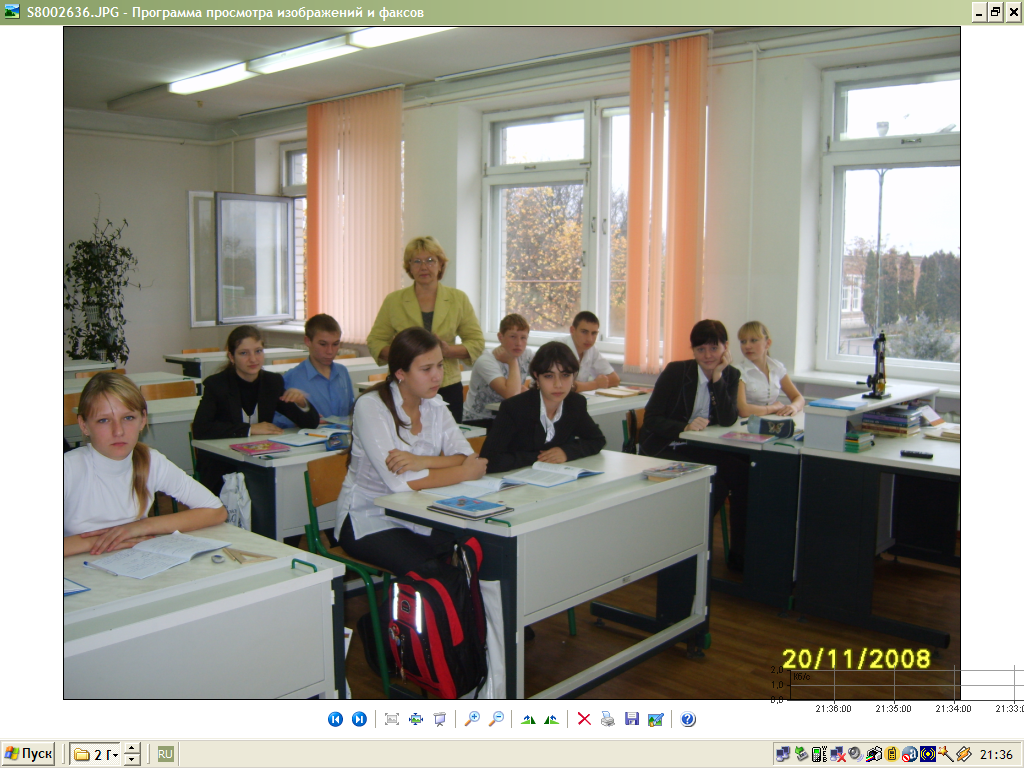 Подготовила
 учитель физики
 Ежова Н.Н.
Цели урока:
Закрепить  понятия КПД теплового двигателя в процессе решения задач, на примере знаний законов термодинамики показать взаимосвязь физики и математики;

Научить применять полученные теоретические знания к решению практически задач;

Развитие познавательного интереса учащихся.
Проверка знаний:
1.Что называют тепловым двигателем?
2. Перечислите типы тепловых двигателей.
3. Назовите основные части двигателя внутреннего сгорания.
Тепловая машина это устройство, превращающее внутреннюю энергию топлива в механическую работу.
Назовите и покажите на модели:
Впускной клапан
Выпускной клапан
Свеча
Цилиндр
Поршень
Шатун
Камера сгорания
Коленчатый вал
Как нужно изменить последовательность расположения рисунков чтобы чередование изображённых на них тактов соответствовало нормальной работе двигателя? Назовите эти такты.
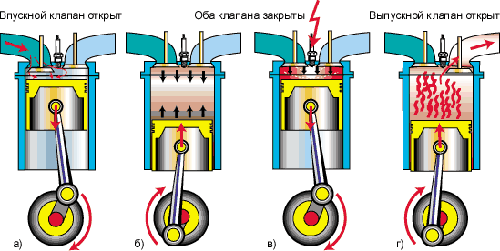 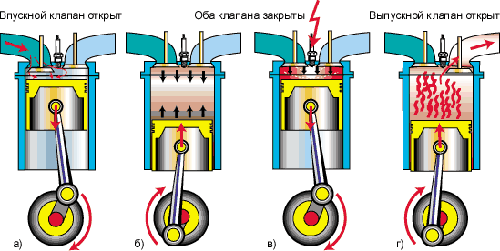 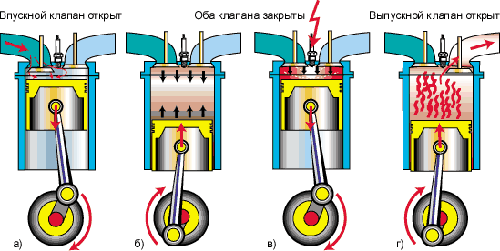 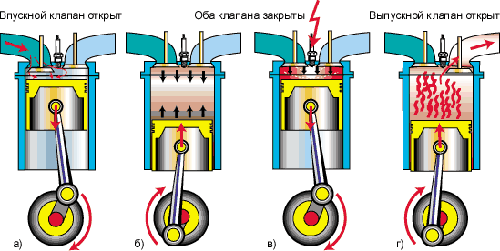 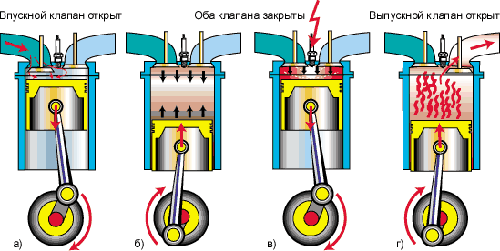 Впуск.             2.   Сжатие.           3. Рабочий ход.         4. Выпуск
5. Укажите, какой двигатель установлен на…
Автомобиле?
Трамвае?
Пароходе?
Паровозе?
Ракете?
Тракторе?
Паровая машина.
Двигатель внутреннего сгорания
Паровая турбина.
Электродвигатель.
Дизель.
Реактивный двигатель.
6. Что понимают под КПД теплового двигателя? Записать формулу.
Автомобиль- ДВС
Трамвай - электродвигатель
Пароход – паровая машина
Паровоз - паровая машина
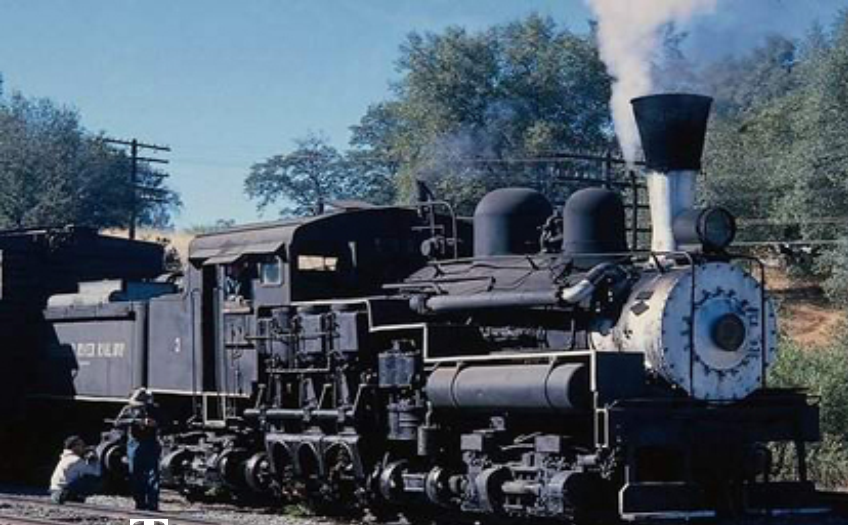 Ракета - реактивный двигатель
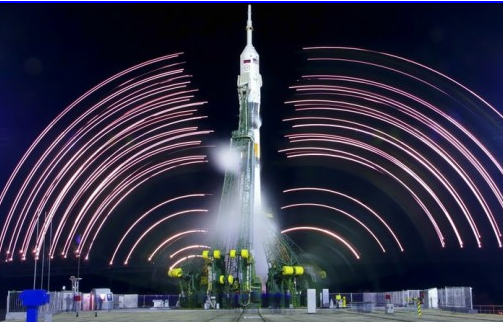 Трактор-дизель
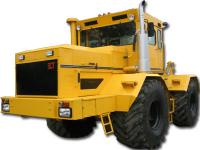 Под КПД машины понимают отношение работы к той энергии, которая выделилась при полном сгорании топлива.
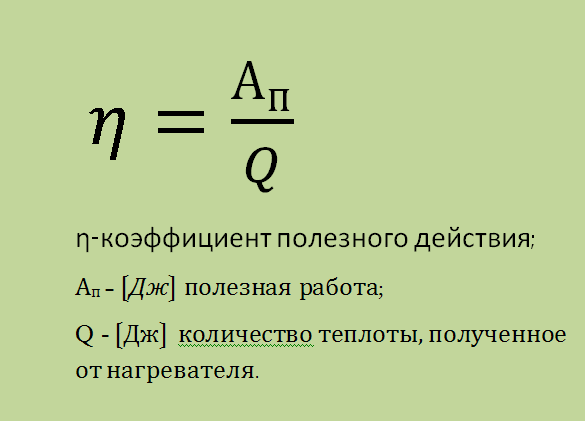 7. Установите соответствие:
двигатель
КПД
Паровая машина.
Двигатель внутреннего сгорания.
Паровая и газовая турбина.
Реактивный двигатель на жидком топливе.
30-47%

25-35%

1-15%

47%
Паровая машина
1-15%
Двигатель внутреннего сгорания.
25-35%
Паровая и газовая турбина
30-47%
Реактивный двигатель на жидком топливе.
47%
ЗАДАНИЕ № 1.
Коэффициент полезного действия одного из типов ДВС -35%, а паровой турбины -28%. Поясните, что это означает?
Только  35 и соответственно 28 % энергии сгораемого топлива пошло на совершение полезной работы.
ЗАДАНИЕ № 2.
При оценке КПД различных тепловых двигателей  среди результатов вычислений оказался такой: 108%. Почему он был сразу же отвергнут как неверный?
КПД любого двигателя не может превышать 100% или 1.
ЗАДАНИЕ № 3.
В двигателе  внутреннего сгорания было израсходовано 0,5 кг горючего, теплота сгорания которого  46·106 Дж/кг при этом двигатель совершил      7·106 Дж полезной работы. Каков его КПД?
Дано:
  m=0,5 кг
  q=46·106 Дж/кг 
  А= 7·106 Дж  
   Найти:
  η=?
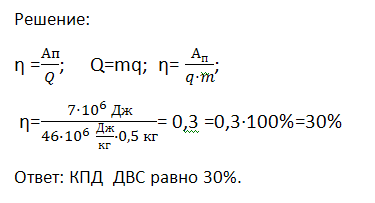 ЗАДАНИЕ № 4.
Какое количество воды можно вскипятить, затратив 800 г дров, если КПД кипятильника 30%, начальная температура воды 10 0С?
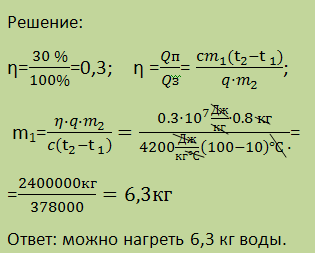 Дано:                      С.И.
  m2 =800 г                0,8кг
  η=30 %
  t1=10ºC
  t2= 1000 C
    q=1·107 Дж/кг
   с=4200Дж/кг·0C
Найти:
m=?
Подведение итогов
Назовите какую пользу приносят человечеству тепловые двигатели.
Почему учёные и инженеры всех высокоразвитых стран работают над заменой тепловых двигателей электродвигателями и двигателями на 
    альтернативном топливе?
Домашнее задание:
Подготовить материал о проблемах использования тепловых двигателей в экологическом аспекте.
§ 24- повторить, ответить на вопросы после § и выполнить одно из заданий на стр. 57





При выполнении работы использованы материалы интернет ресурсов.